Республиканская научно-практическая конференция
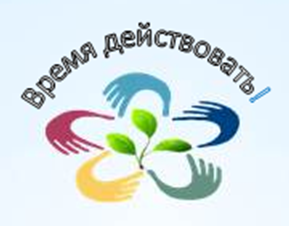 "Реализация ФГОС как механизм инновационного развития образовательной организации и профессионального развития педагога"
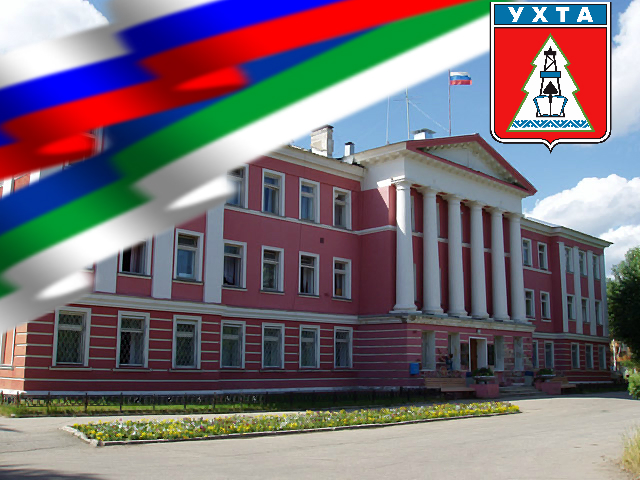 8 – 9 декабря 2015
г.Ухта
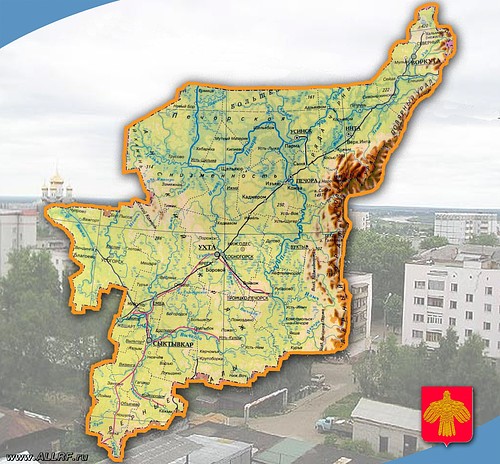 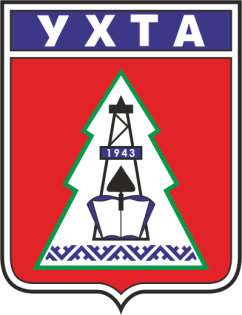 МОГО «Ухта»
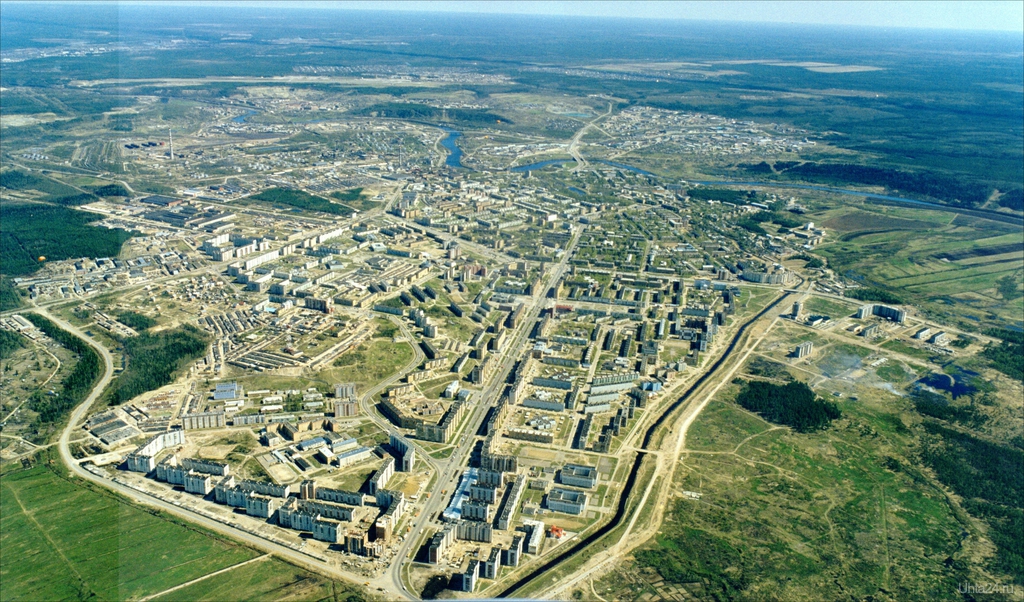 Численность населения МОГО «Ухта»  -  120 515 человек,          
                                   в том числе 2,2% - сельское население.
77 образовательных учреждений: 
                                   в том числе:  6 ОУ в сельской местности;
                                       13 ОУ в пгт.
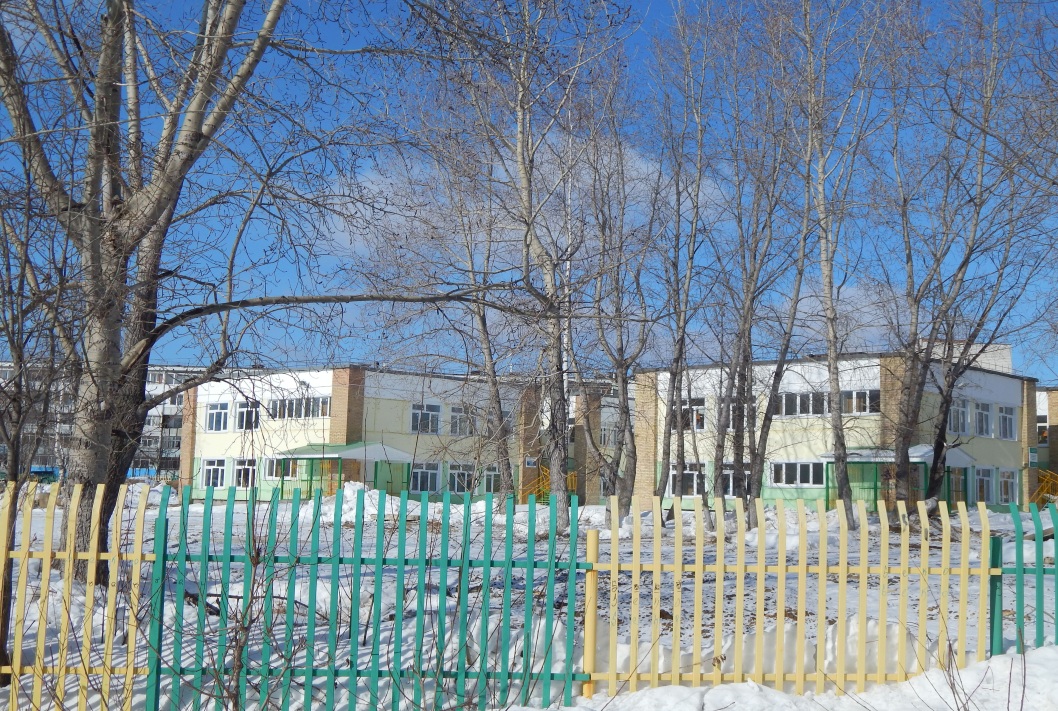 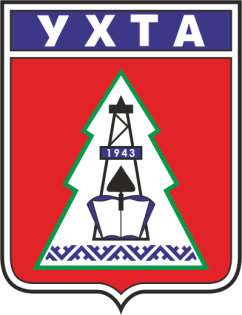 на 01.09.2015  года в 47 ДОУ – 7767 воспитанников
Система ДОУ на территории МОГО «Ухта»:
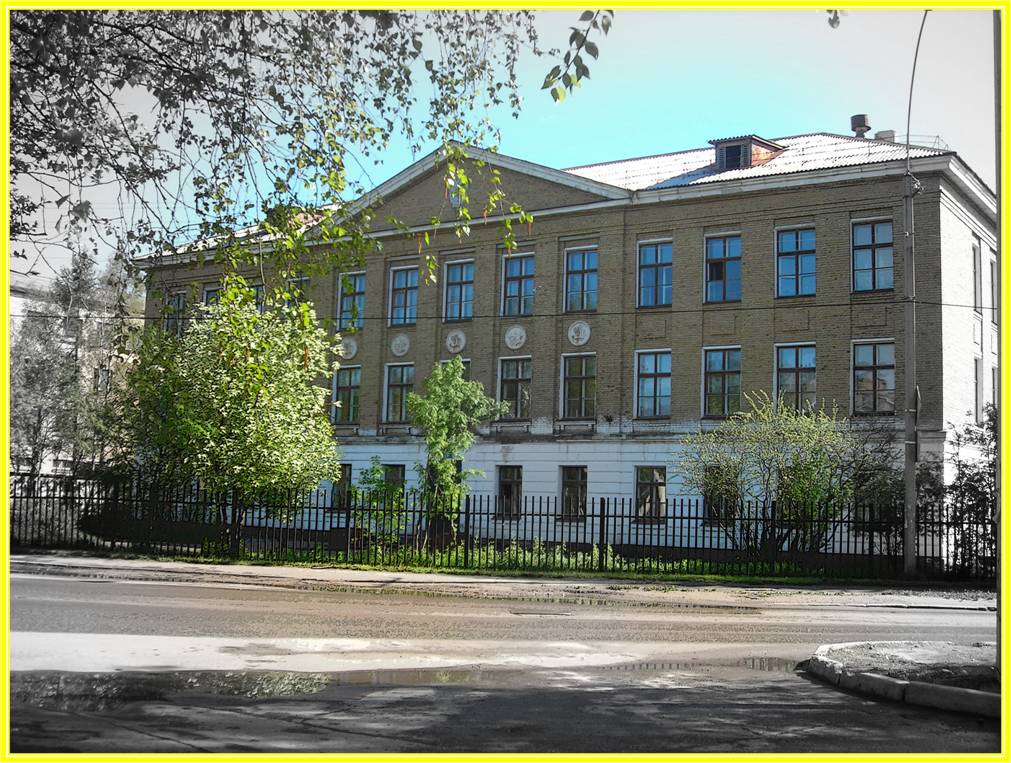 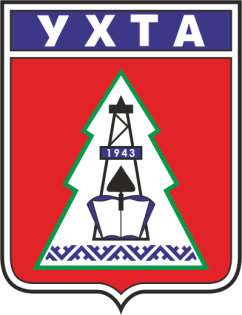 Количество обучающихся в 27  образовательных учреждениях  на 01.09.2014г.- 12 465 учащихся.
Система МОУ общего образования:
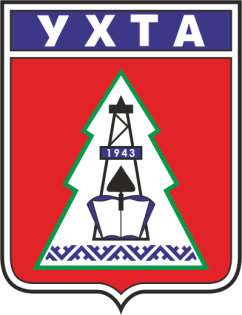 Дополнительное образование:
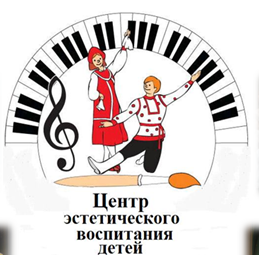 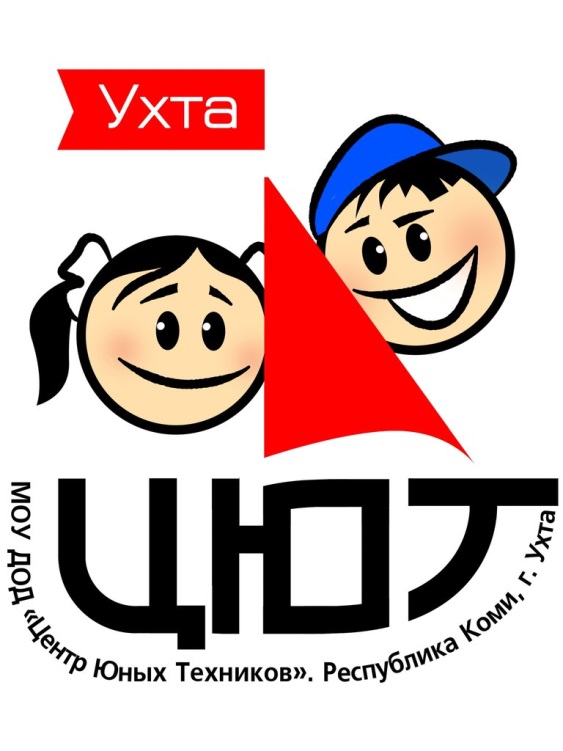 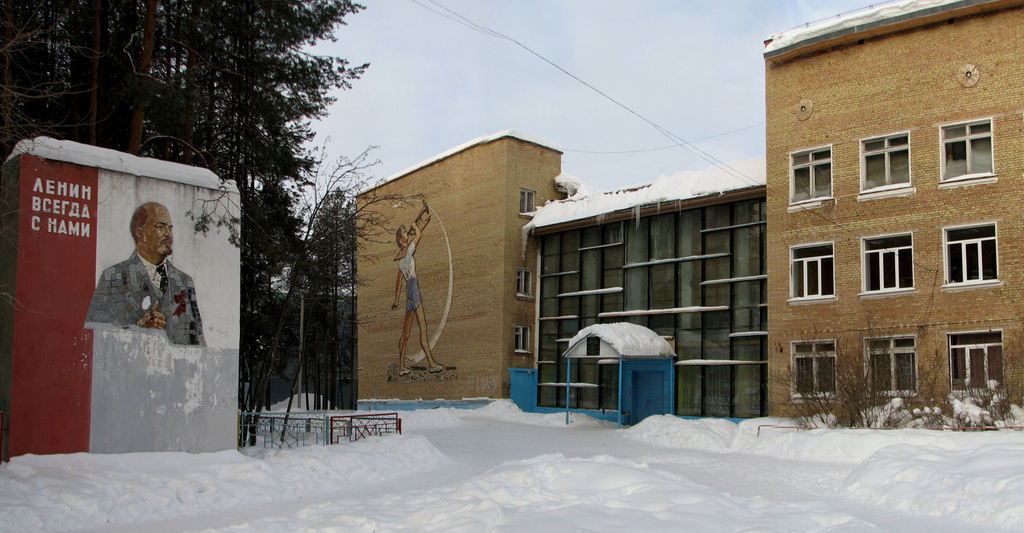 Стратегические задачи развития страны, республики, города определены в главных  документах:
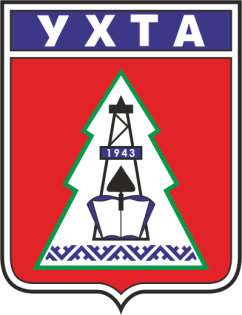 Республиканская научно-практическая конференция
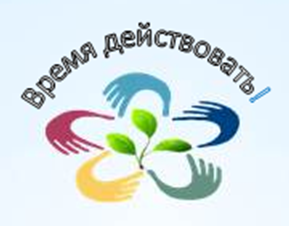 «Образование как стратегический ресурс инновационного развития МОГО «Ухта»
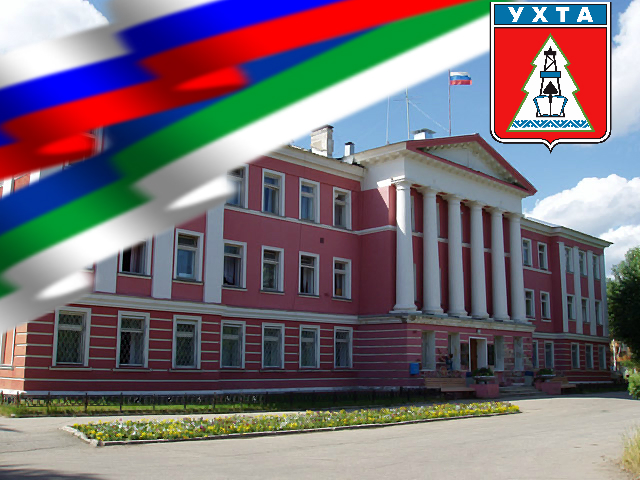 8 – 9 декабря 2015
г.Ухта
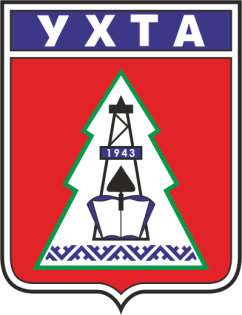 «Образование как стратегический ресурс инновационного развития МОГО «Ухта»
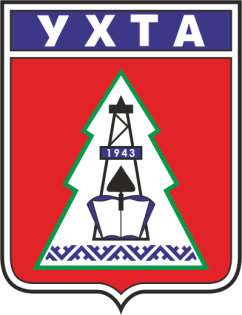 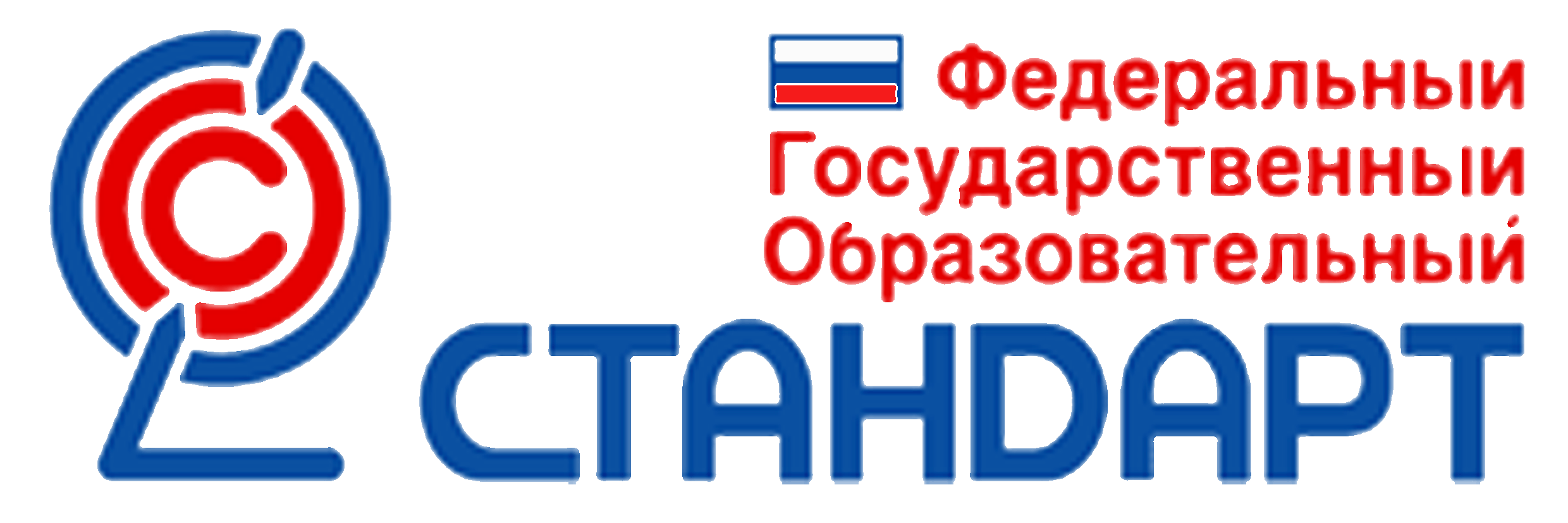 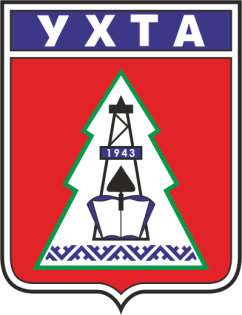 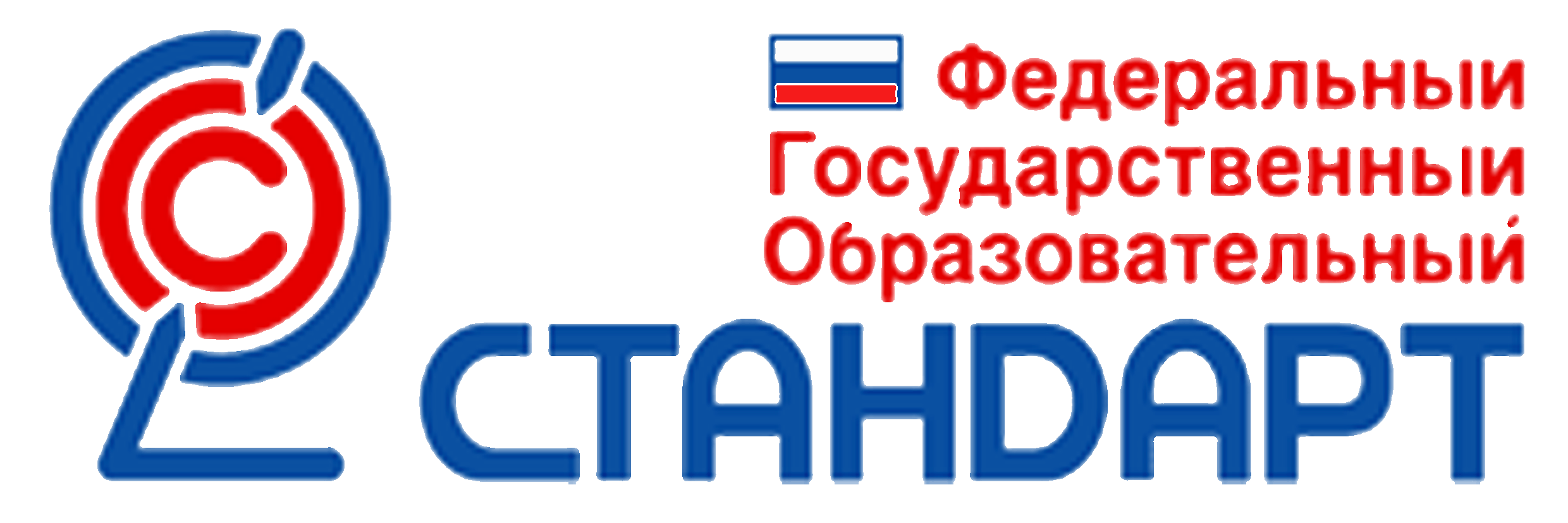 Требования готовности ОУ к введению ФГОС
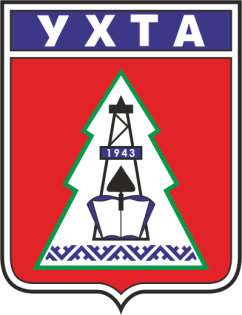 Нормативно – правовые акты, разработанные на уровне муниципалитета
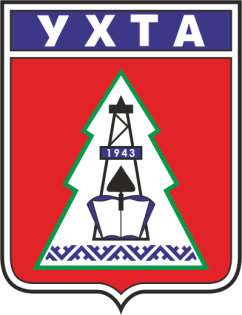 Кадровые и организационные условия:
Организация курсовой подготовки и переподготовки кадров
«Развитие образования на территории МОГО «Ухта»  на 2014-2020г»
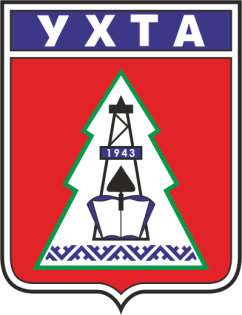 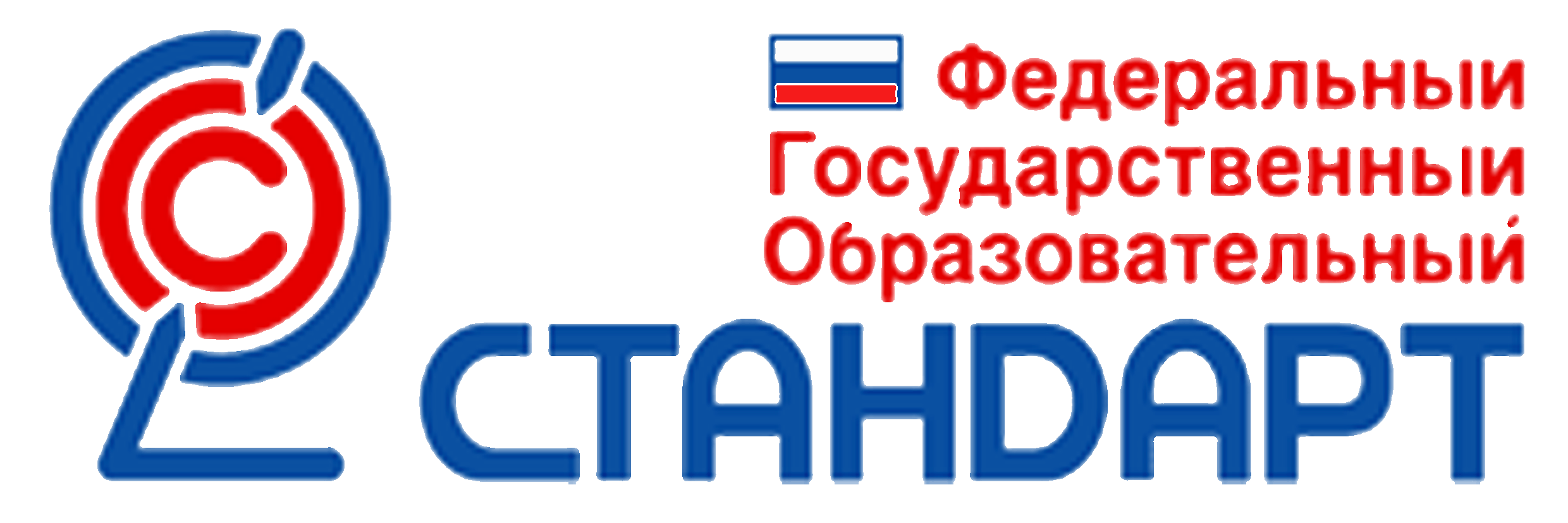 100%
По состоянию на 01.09.2015г. 100% учителей начальных классов, педагогов, работающих в 5 классах прошли обучение на курсах повышения квалификации.
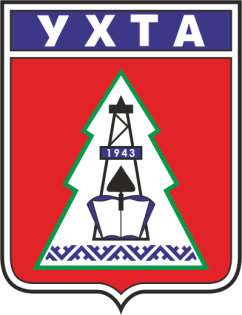 Дистанционное  обучение
МОУ «УТЛ», МОУ «ГПЛ», МОУ «СОШ № 10» практикуют проведение корпоративных курсов повышения квалификации для своих педагогических коллективов.
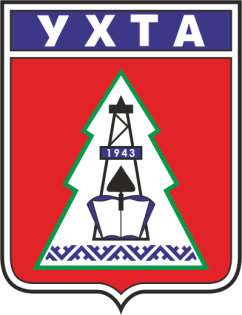 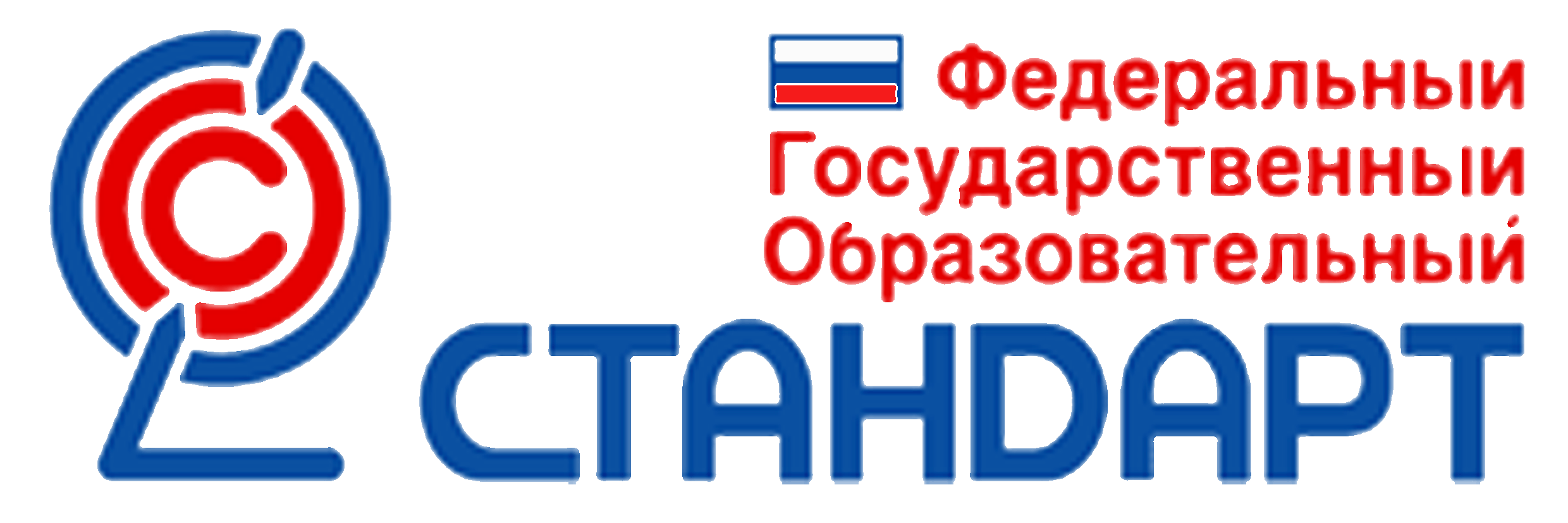 Анализ результатов мониторингаготовности ОО к введению ФГОС:
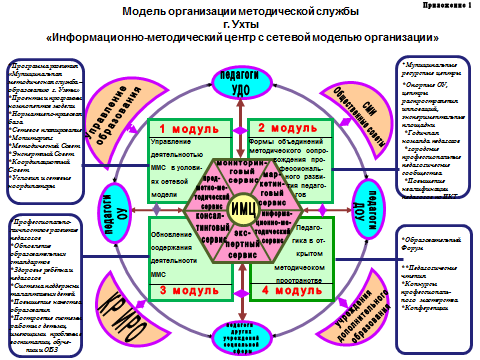 Модель организации методической службы г.Ухты «Информационно-методический центр с сетевой моделью организации»
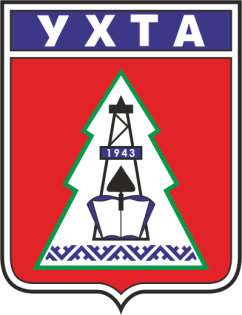 Сервисные  методические услуги:
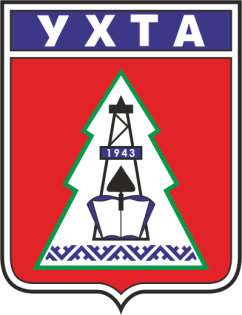 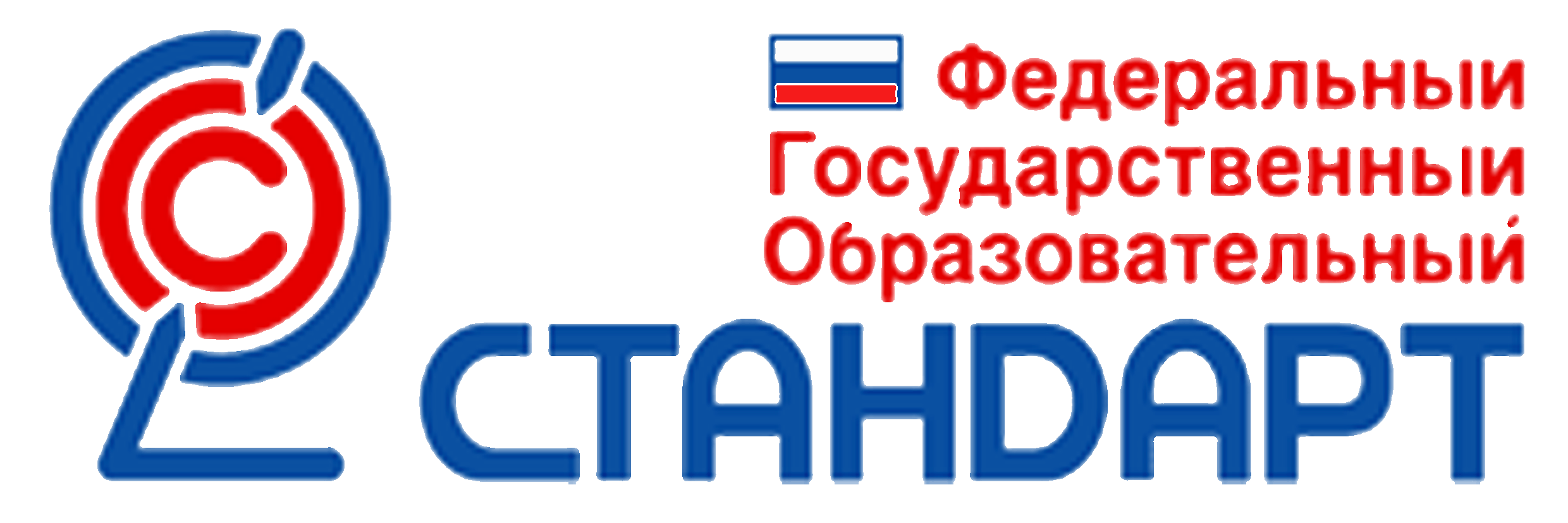 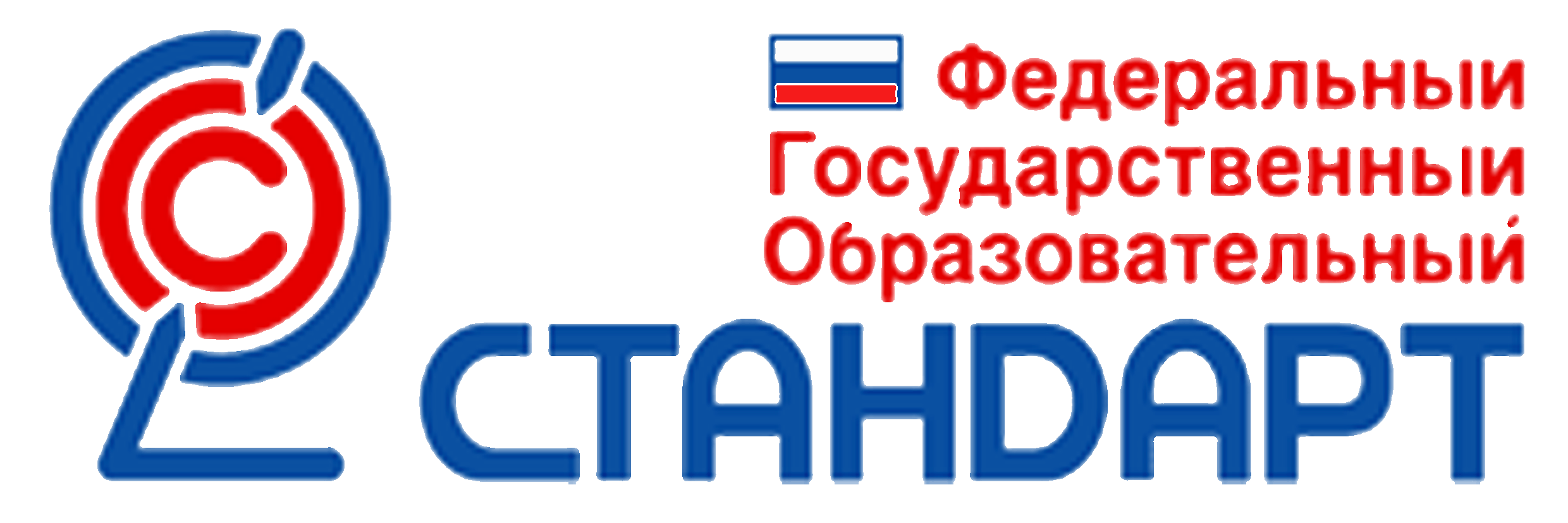 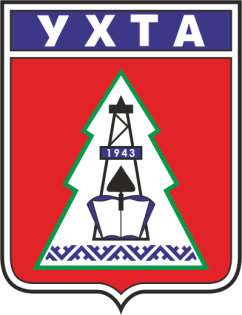 Традиционные и инновационные формы представления опыта:
Практико-ориентированных семинаров на базе ОО
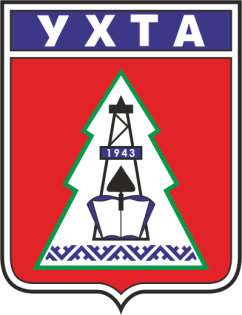 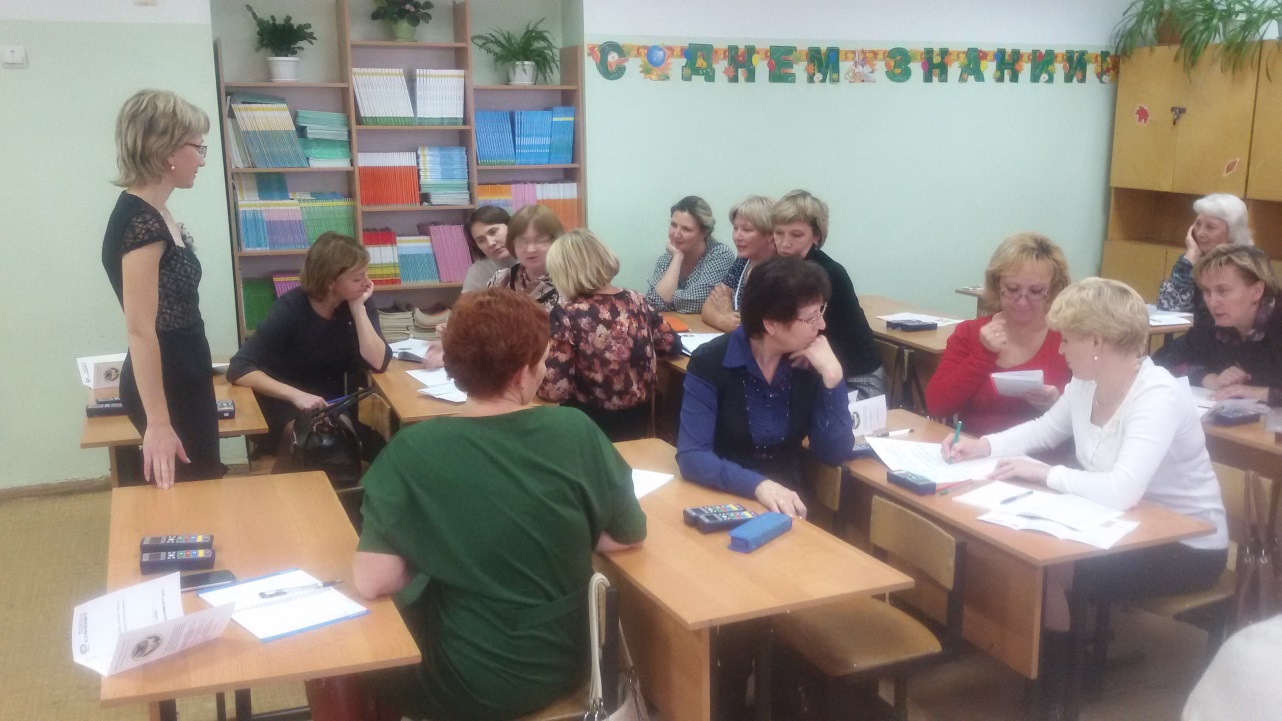 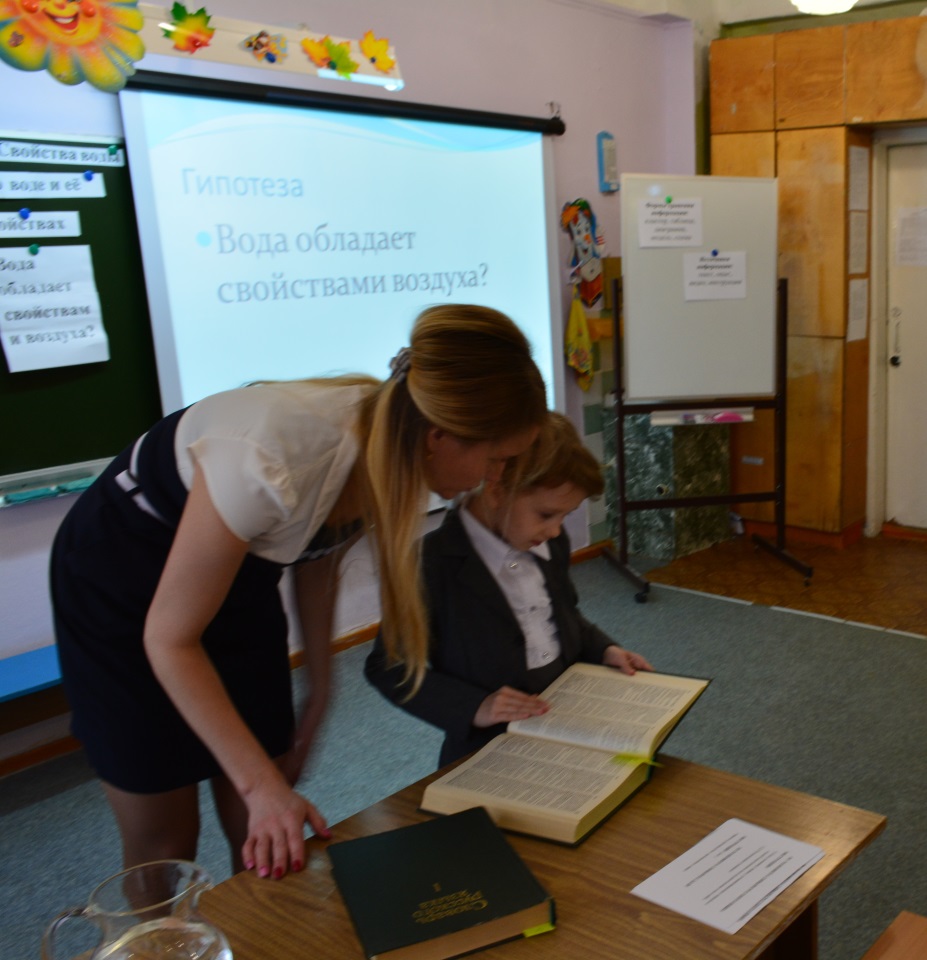 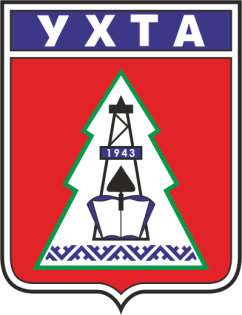 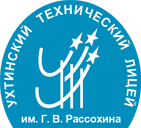 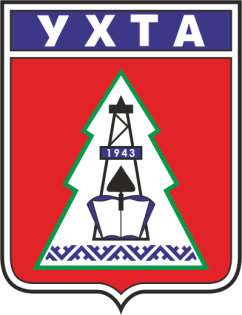 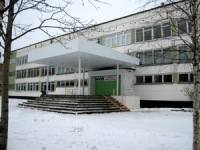 «Ухтинский технический лицей им. Г.В. Рассохина»
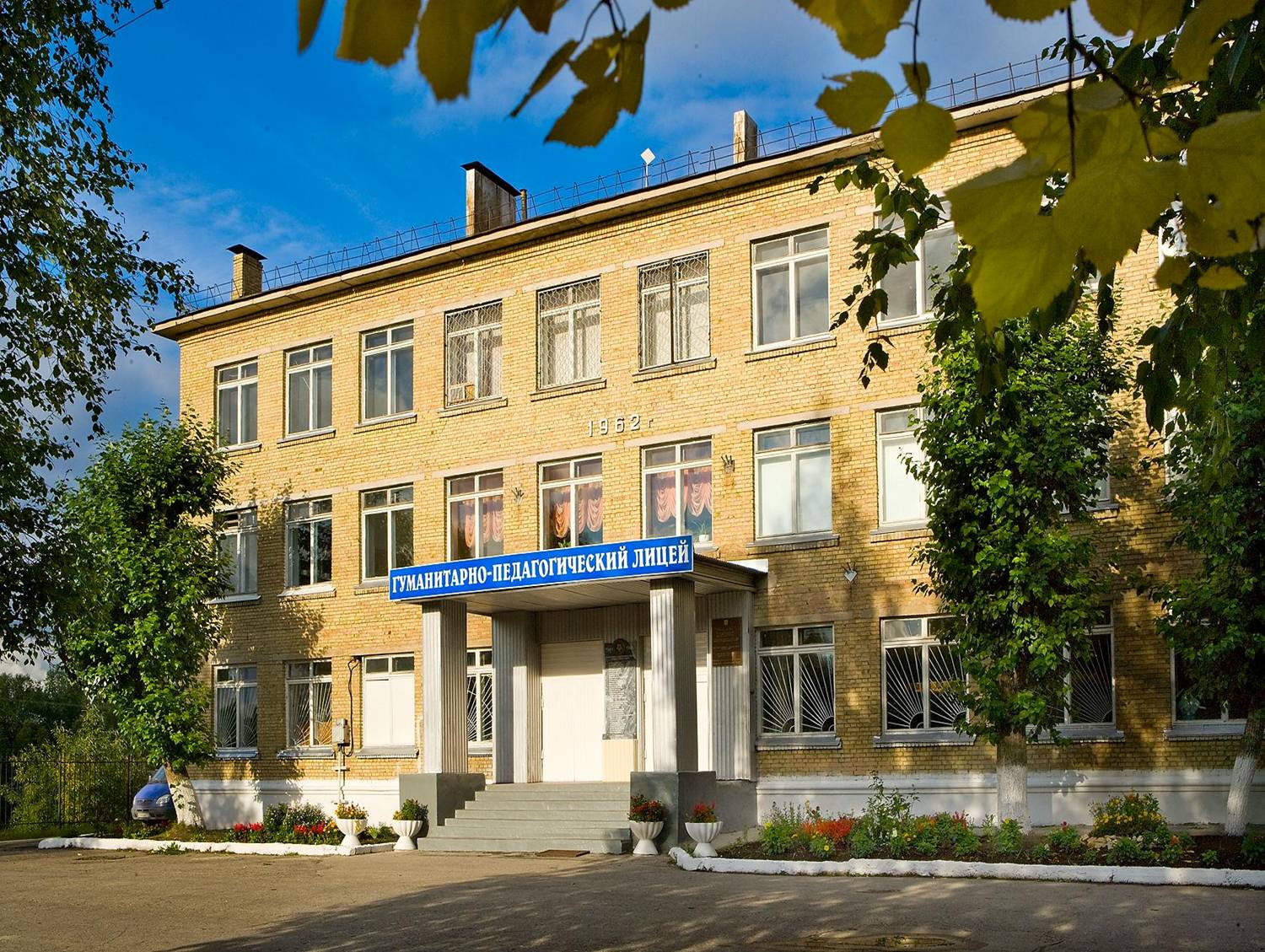 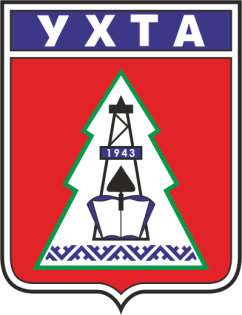 «Гуманитарно – педагогическийлицей»
В 2015 году на базе лицея в рамках реализации проекта «Профессия – учитель» открыт педагогический класс
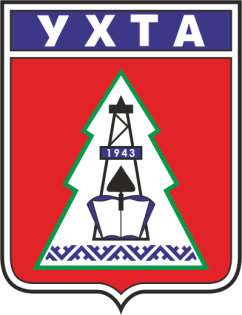 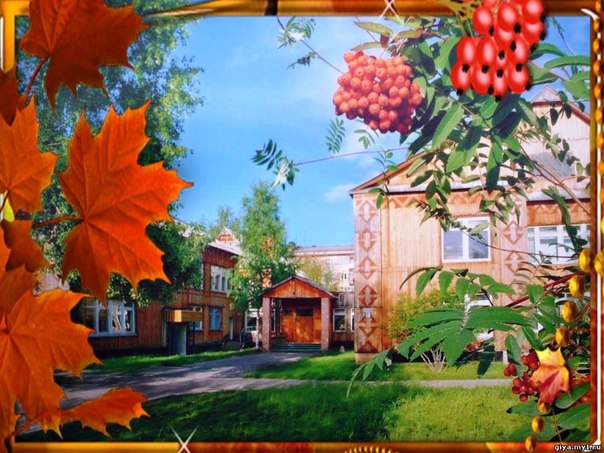 «Гимназия иностранных языков»
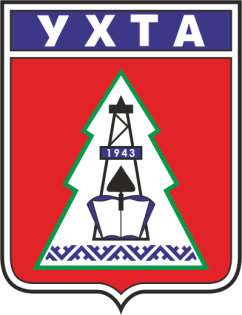 «Средняя общеобразовательная школа № 10»
«Цифровая школа естественно - научного направления как центр сетевого взаимодействия в системе  образования на муниципальном уровне»
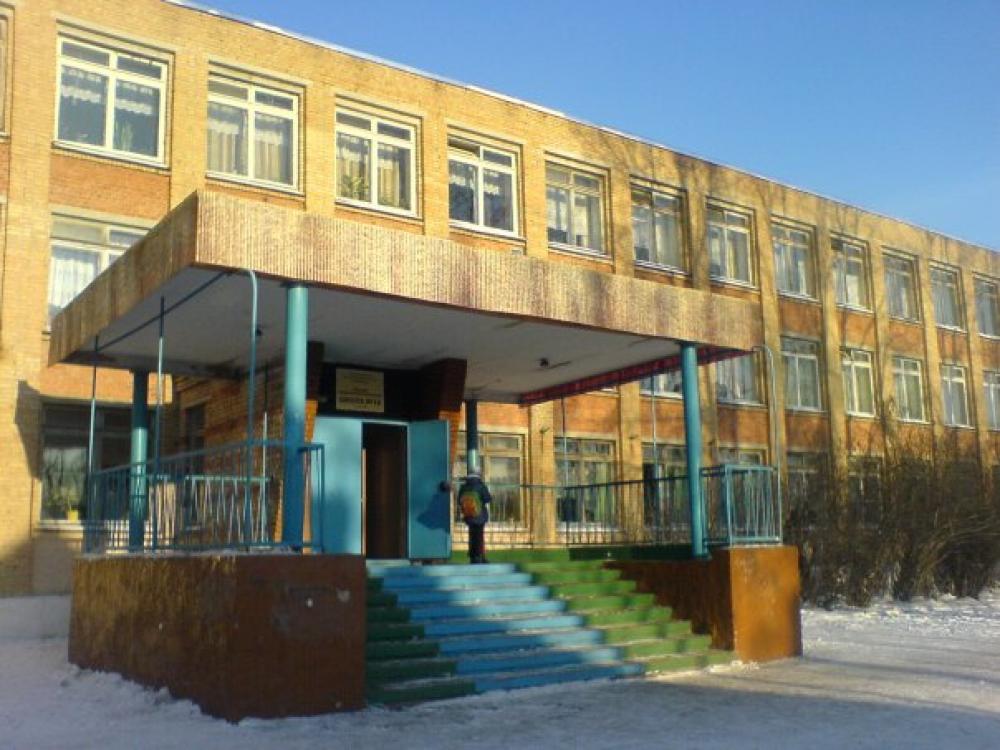 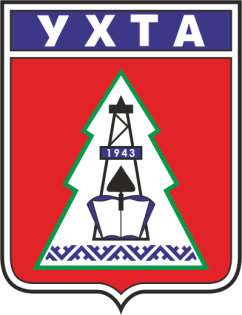 «Средняя общеобразовательная школа № 16»
ресурсный центр по работе с обучающимися с ограниченными возможностями здоровья
Опыт инновационной деятельности ресурсных центров обобщался на республиканском и всероссийском уровнях через: публикации в профессиональных периодических изданиях, участие в республиканских и всероссийских мероприятиях:
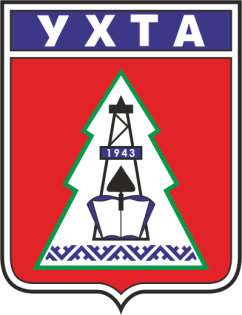 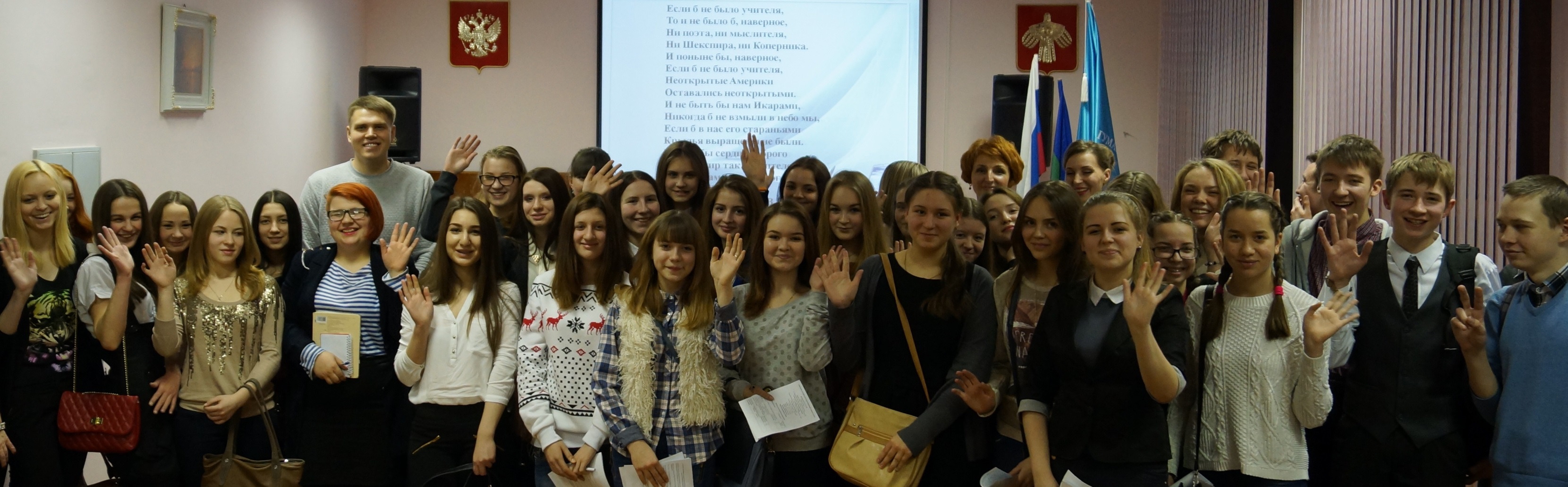 «Будущее региона в руках молодого поколения»« Я – будущий педагог!»
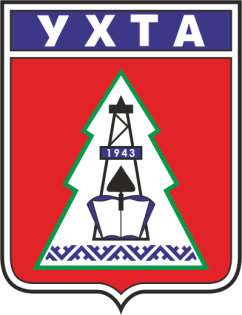 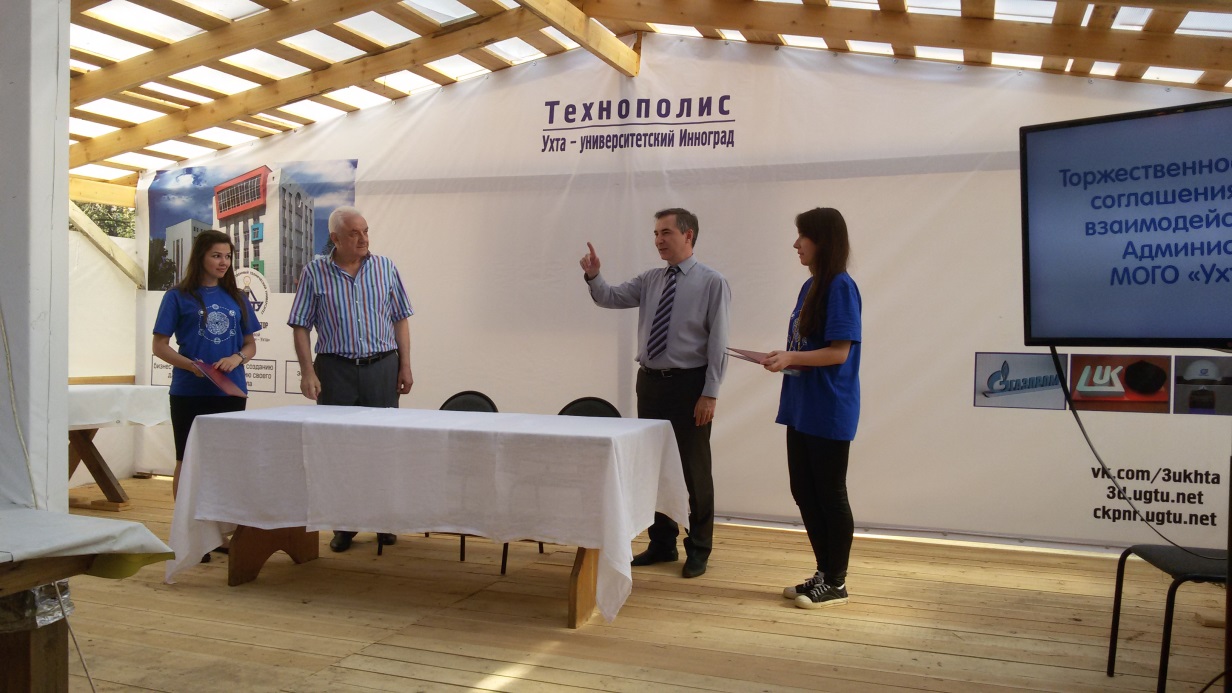 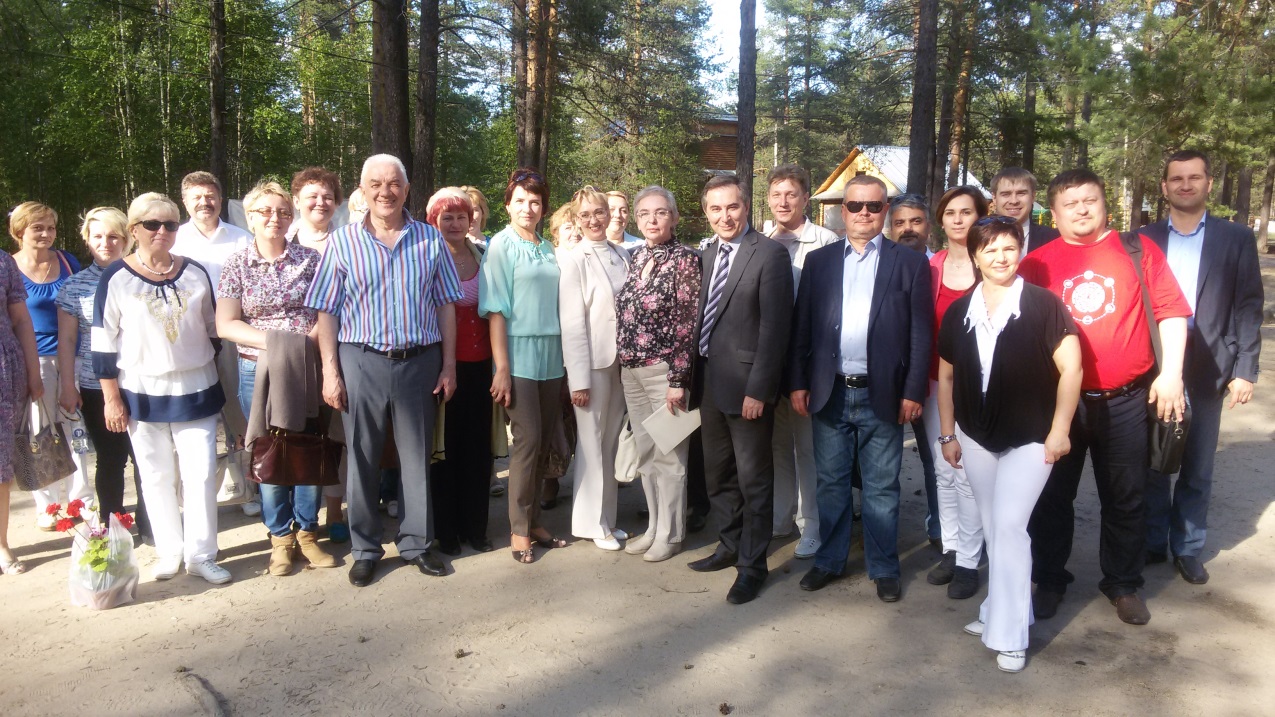 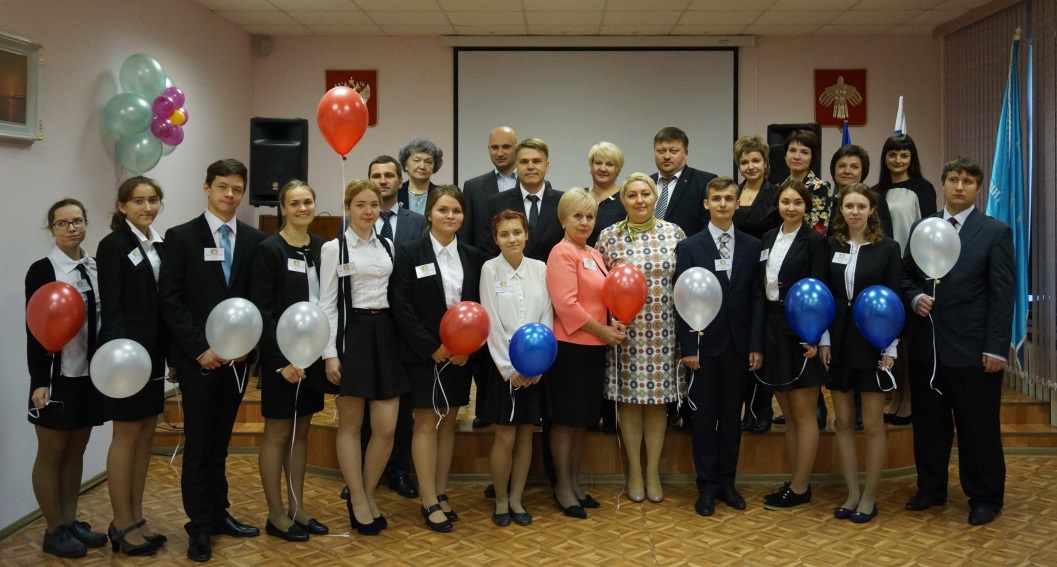 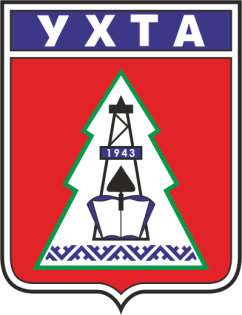 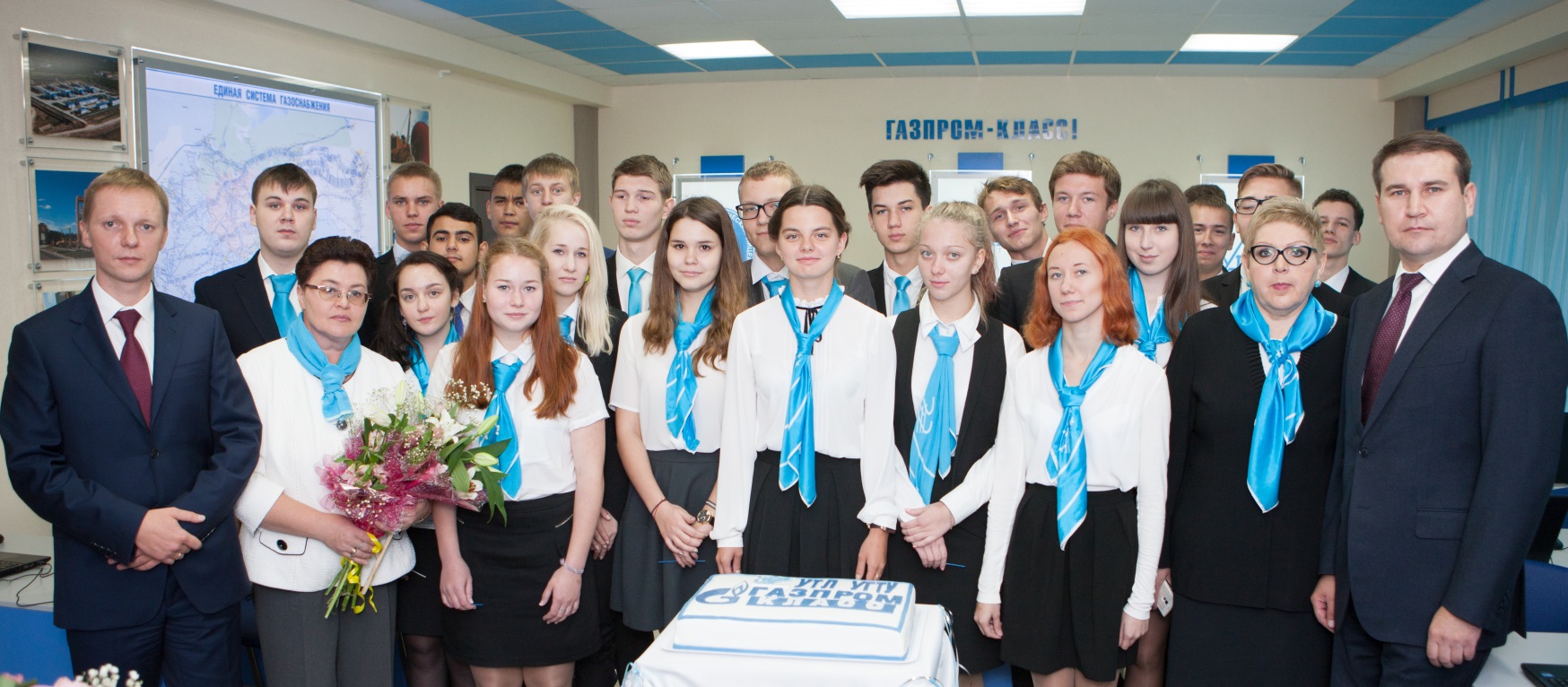 Профильные классы:
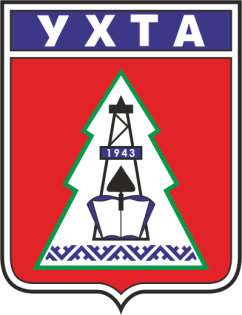 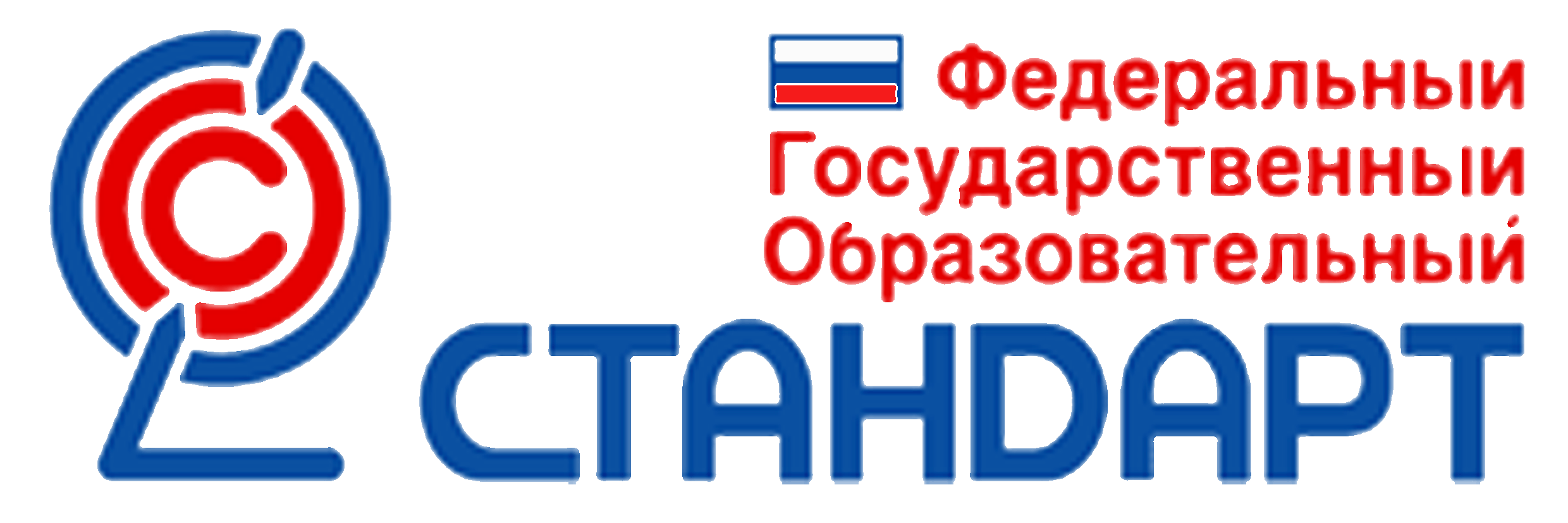 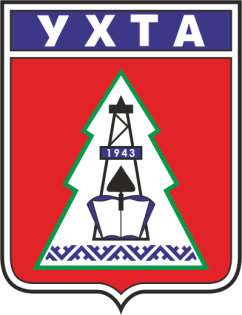 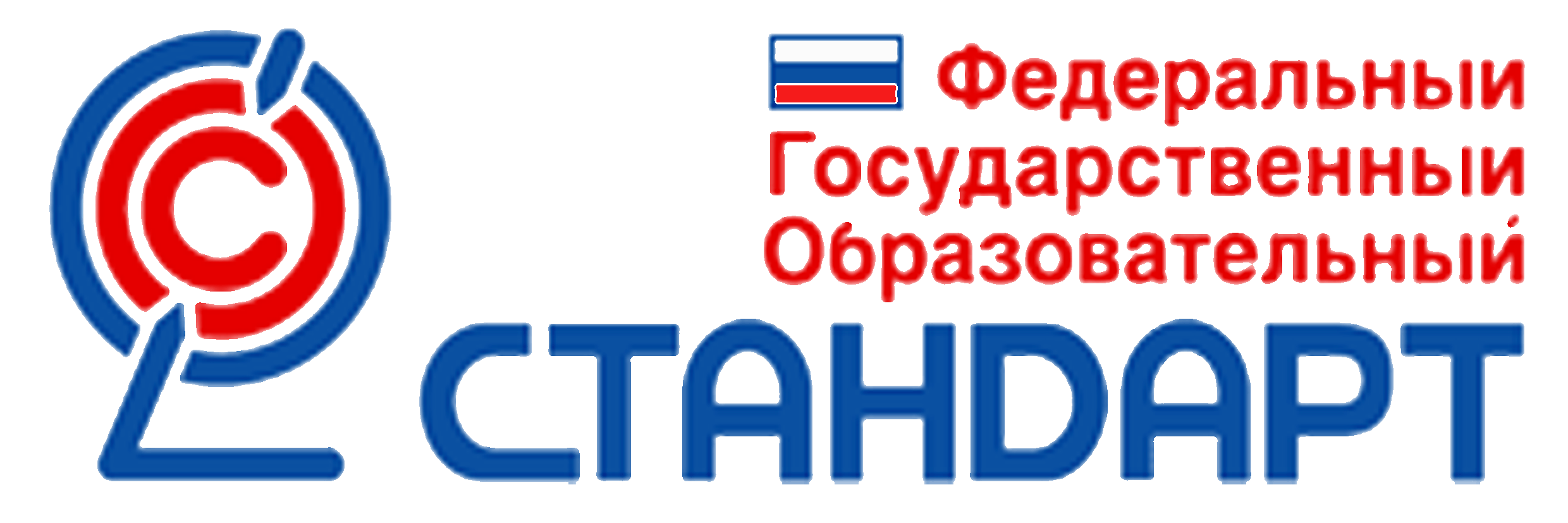 Готовность к введению ФГОС ДО в Республике Коми
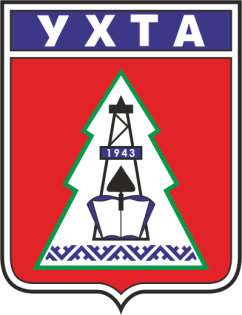 Формы организации инновационной деятельности ДОУ:
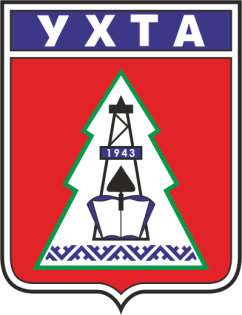 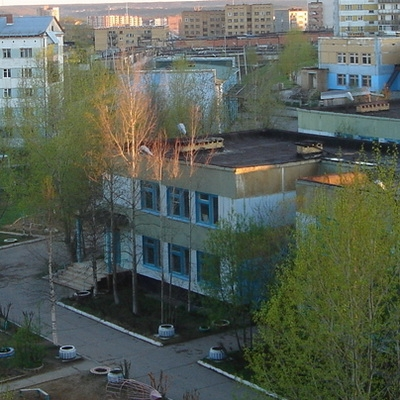 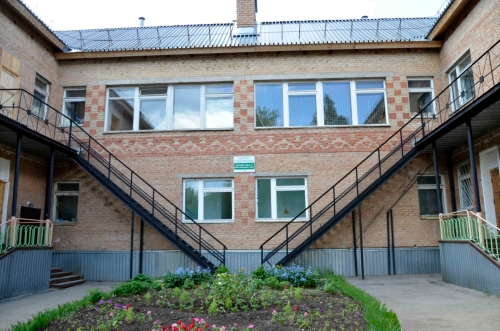 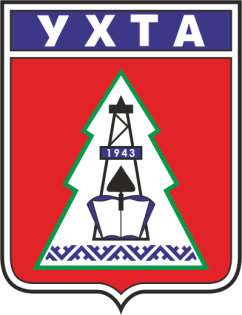 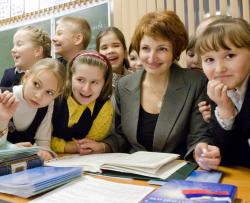 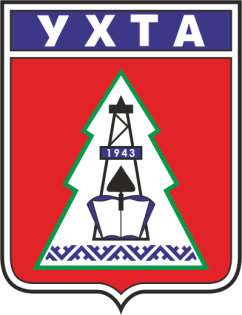 Открытие муниципального ресурсного центра позволит:
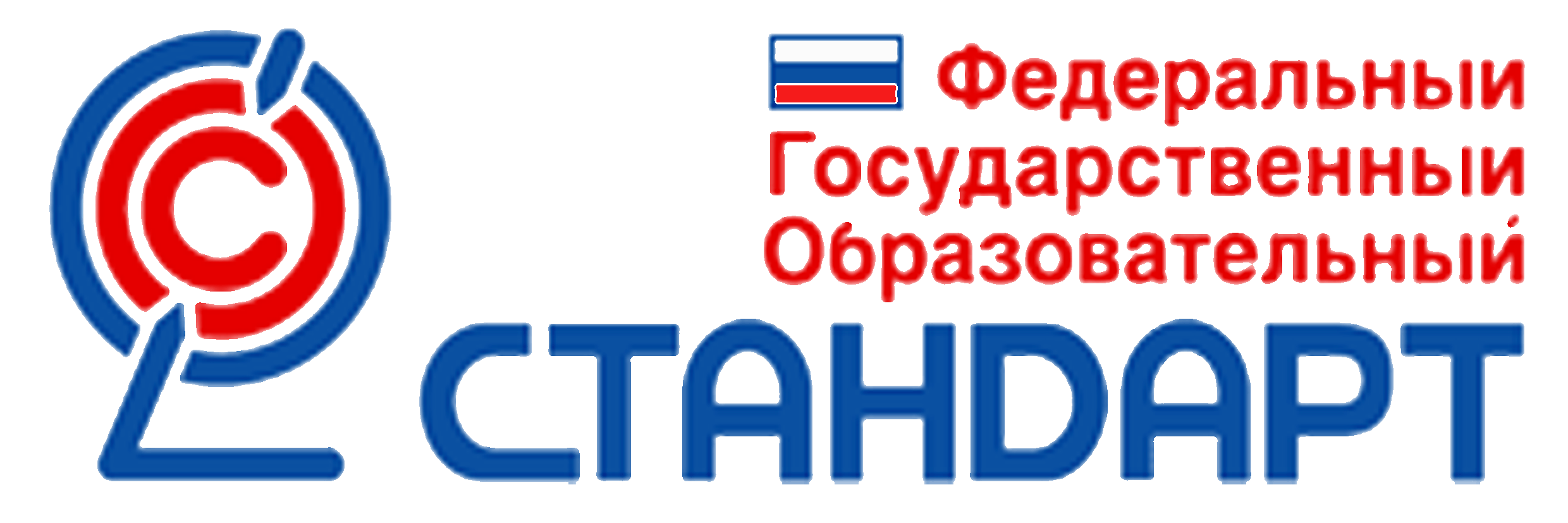 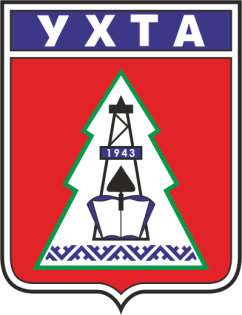 Направления в организации воспитания в условиях введения ФГОС:
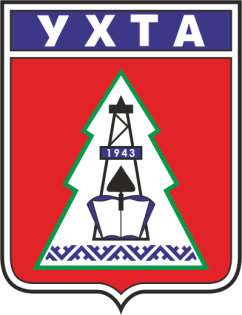 Единые направления в планировании воспитательной работы по
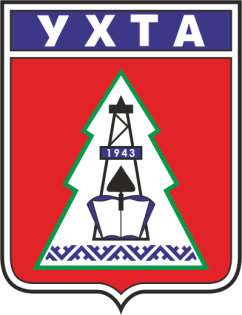 Показатели эффективности воспитательной деятельности:
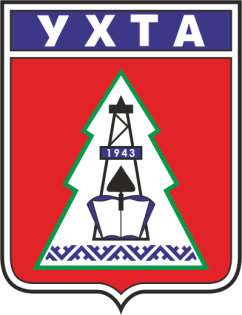 Дополнительное образование как важнейший вектор стратегии воспитания.
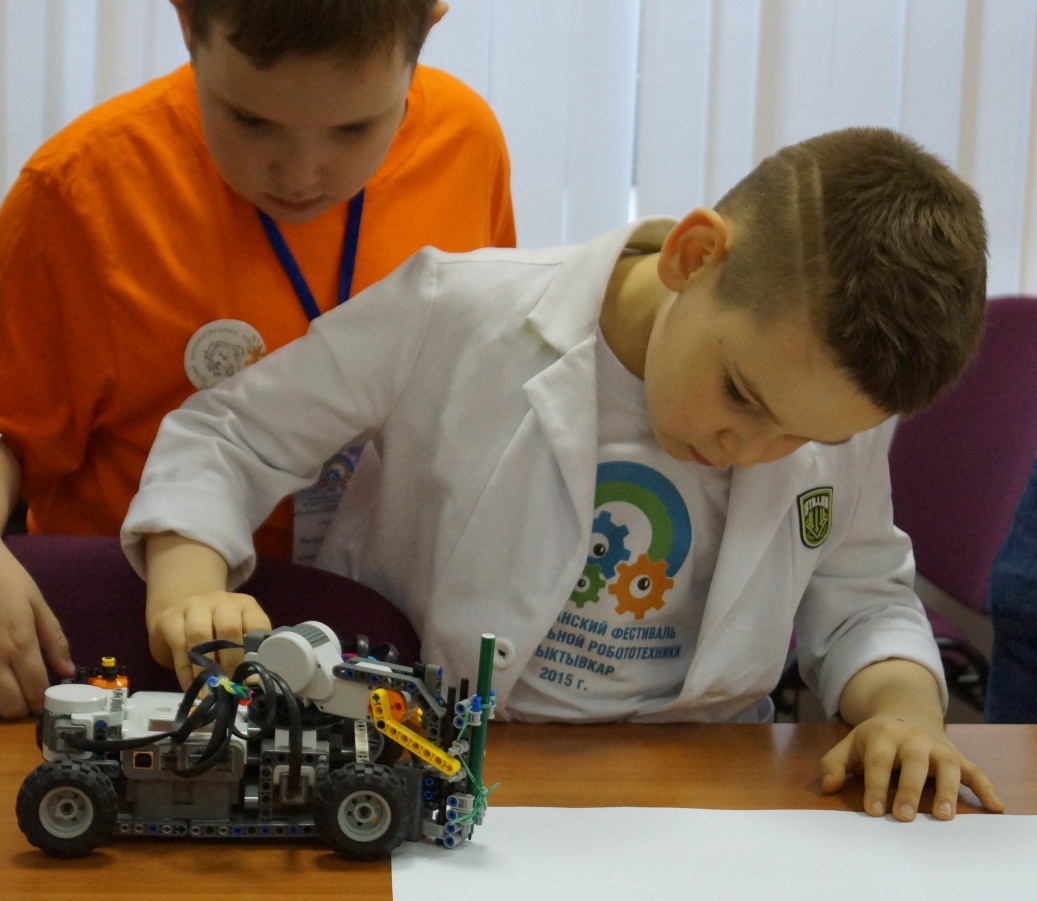 «Робототехника»
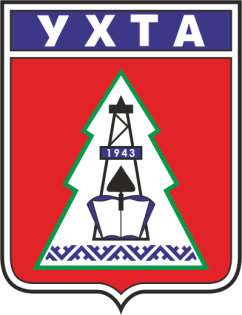 Финансирование за 3 года:
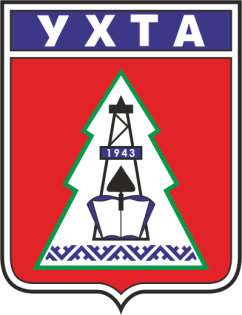 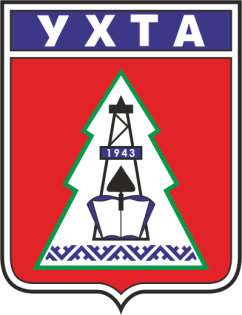 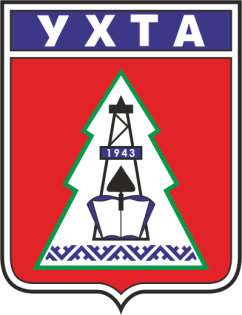 Существуют проблемы по:
В 2015-2016 учебном году при введении ФГОС ООО необходимо решить следующие системные задачи:
Благодарю за внимание!
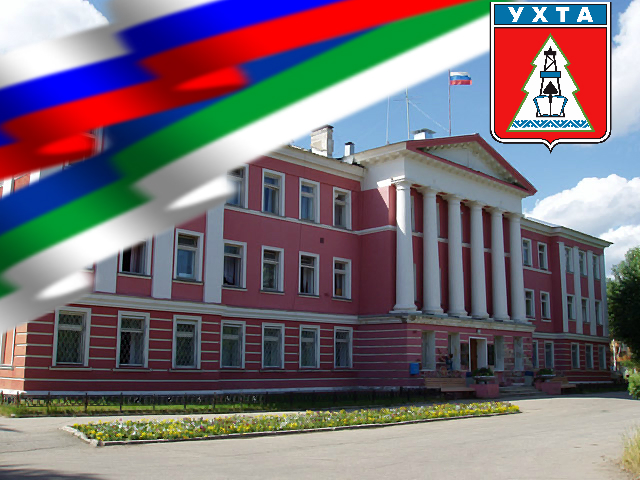 Республиканская научно-практическая конференция
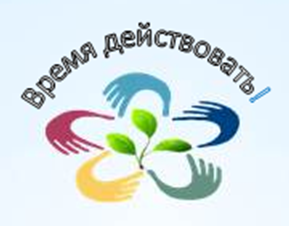 "Реализация ФГОС как механизм инновационного развития образовательной организации и профессионального развития педагога"
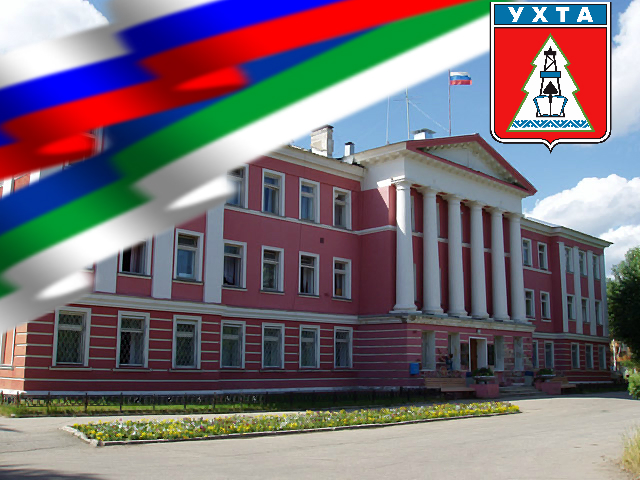 8 – 9 декабря 2015
г.Ухта